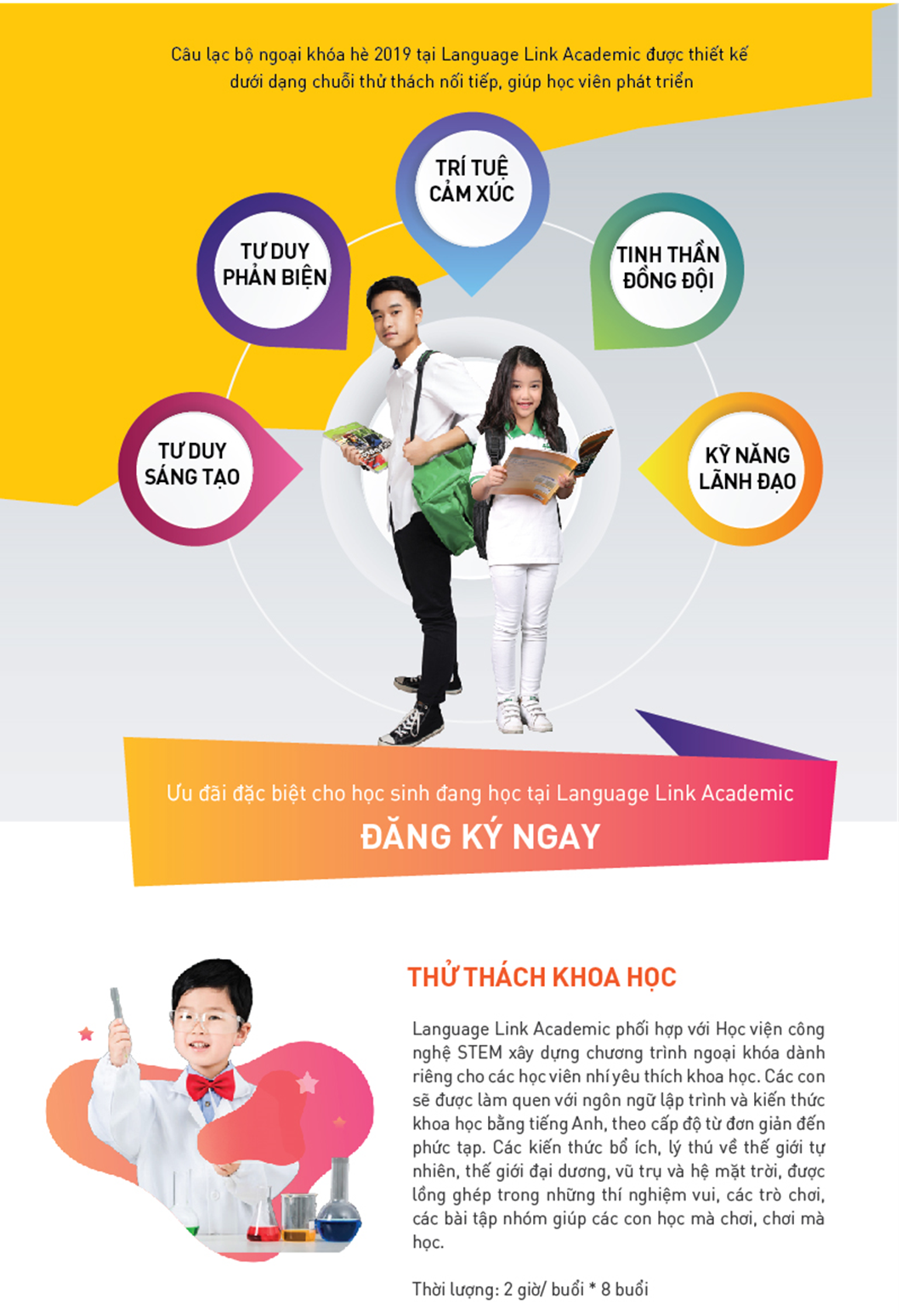 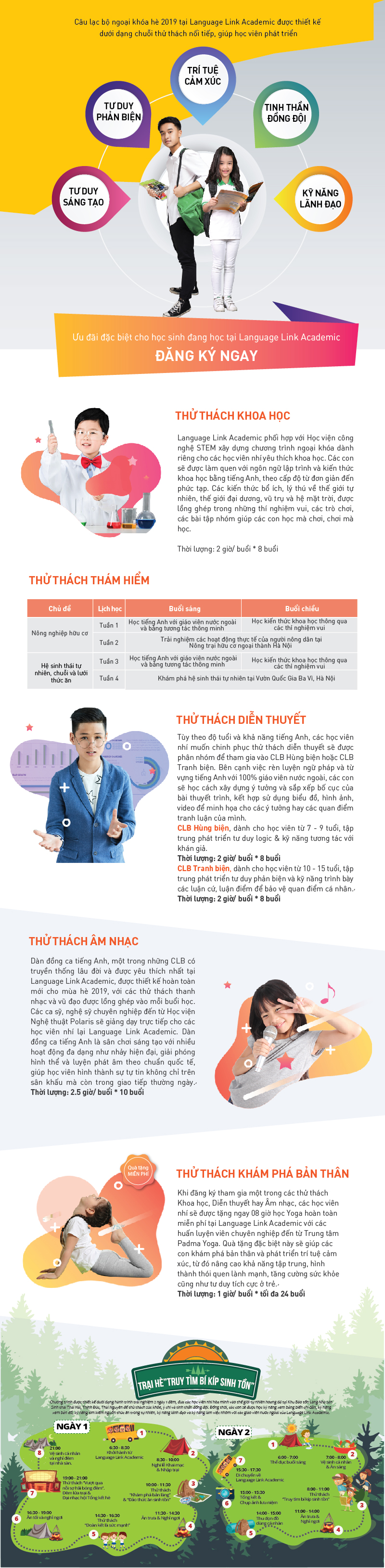 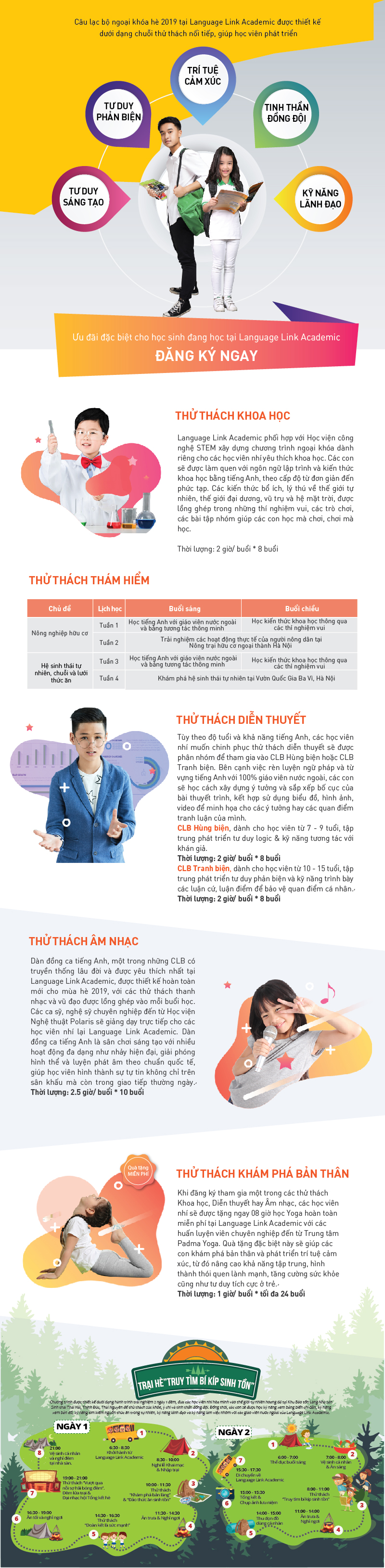 ĐĂNG KÝ NGAY
Thông tin liên hệ của từng trường